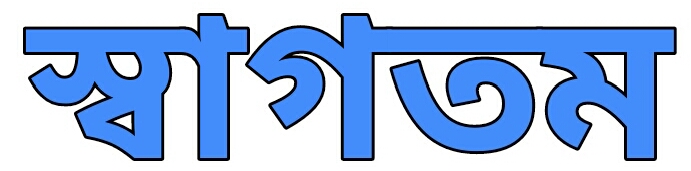 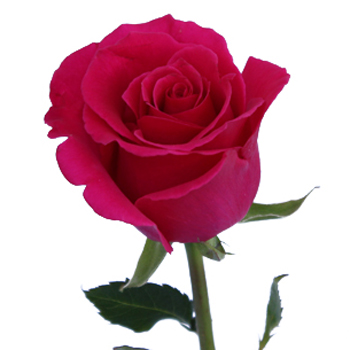 Bipul Sarkar -Atmool B/L High School -Shibgonj-Bogura - 01730169555
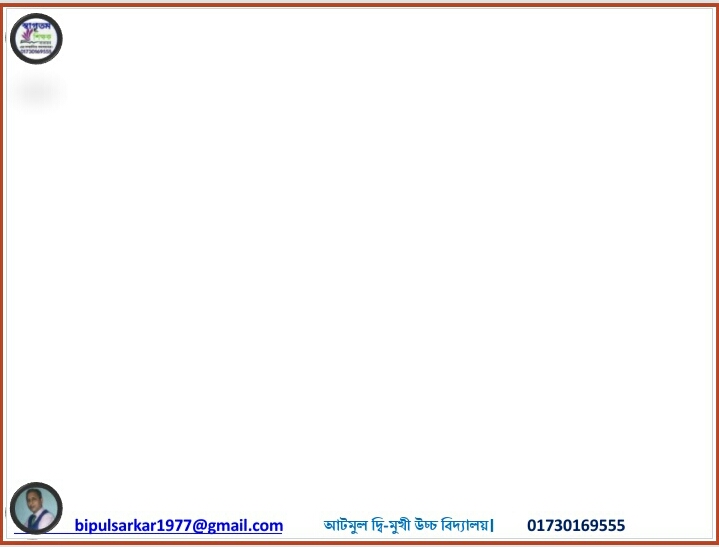 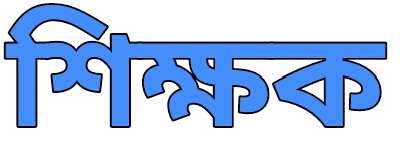 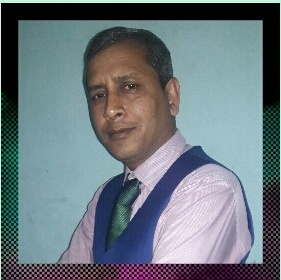 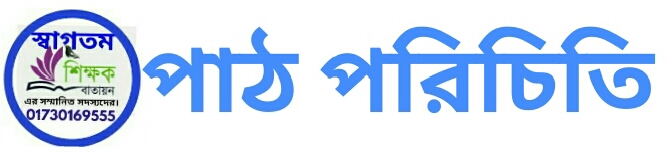 শ্রেণীঃ নবম/দশম
             বিষয়ঃ সাধারণ গণিত 
       বিষয়ঃ সমান্তর ধারা(১৩,১)
        সময়ঃ ৫০ মিনিট
  তারিখঃ ৩০/০৬/২০২০ ইং
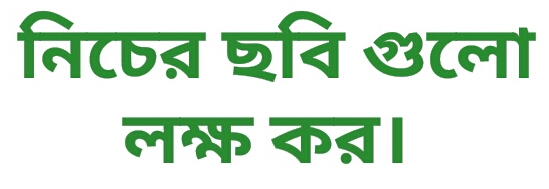 1
5
2
3
4
2
1
1
3
1
1
2
2
4
3
3
4
10
6
9
6
8
4
5
8
7
2
5
7
6
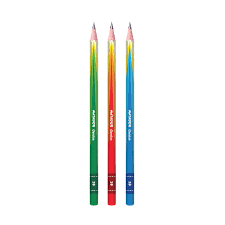 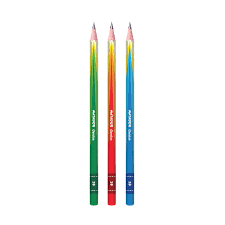 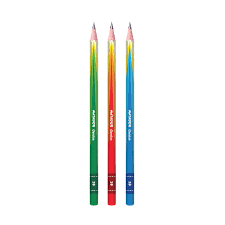 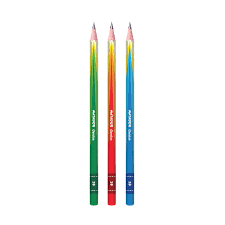 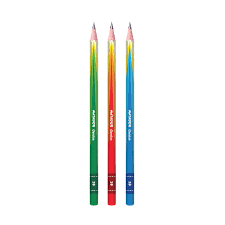 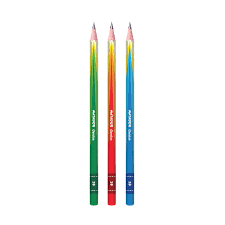 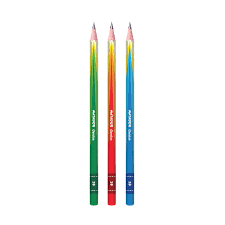 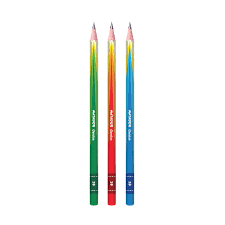 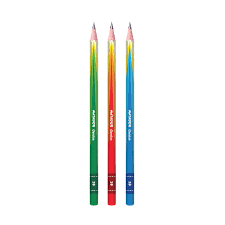 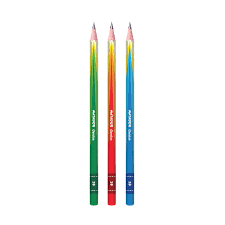 হ্যাঁ আছে। একটি নির্দিষ্ট নিয়মে চলছে। আর নিয়মটি (১ম চিত্রগুলো অনুক্রম ২য় চিত্র গুলো একটি ধারা গঠণ করে)।
পর্যায়ক্রমে   চিত্র গুলোর মধ্যে  কোনো বিশেষ নিয়ম আছে কি? থাকলে তা কী ?
Bipul Sarkar -Atmool B/L High School -Shibgonj-Bogura - 01730169555
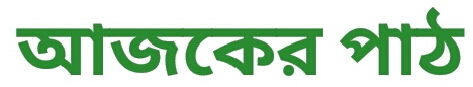 সমান্তর ধারা
Bipul Sarkar -Atmool B/L High School -Shibgonj-Bogura - 01730169555
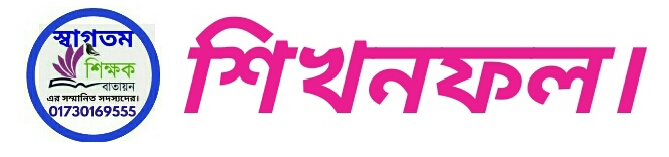 এই পাঠ শেষে শিক্ষার্থীরা- - - -
১। অনুক্রম কী তা বলতে পারবে।  
২। ধারার নির্দিষ্ট পদ নির্ণয় করতে পারবে।  
৩। সমান্তর ধারার সমষ্টি নির্ণয় করতে পারবে।
অনুক্রম
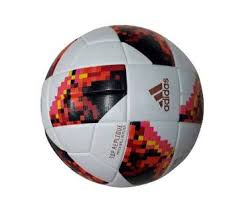 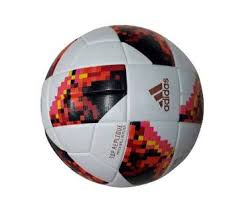 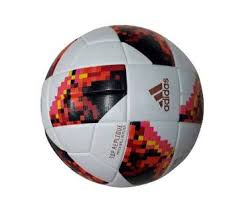 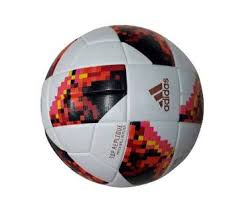 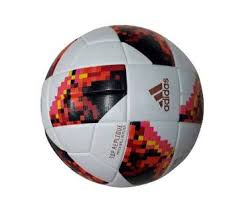 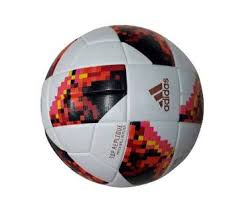 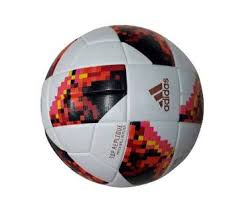 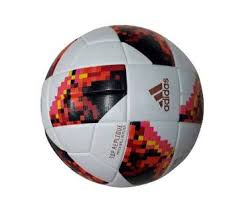 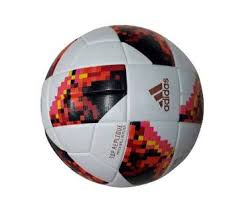 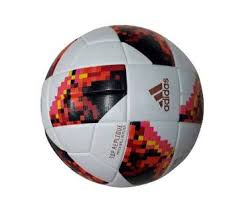 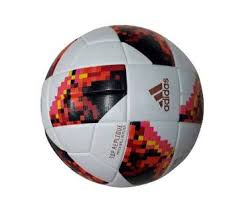 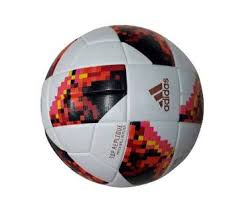 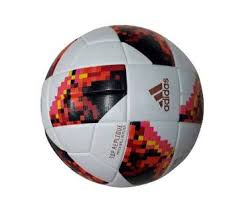 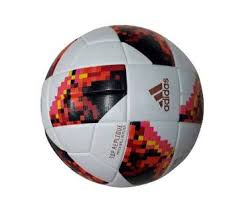 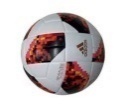 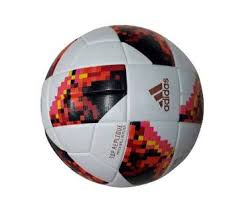 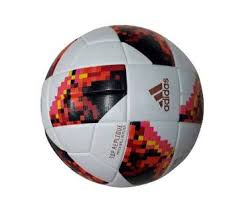 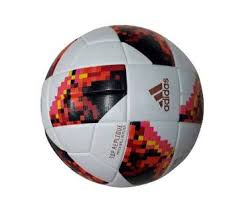 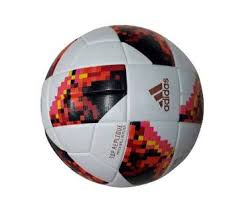 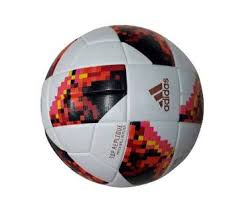 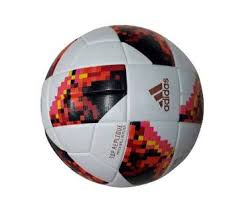 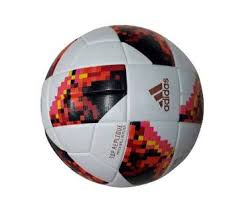 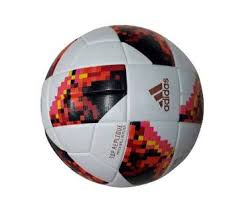 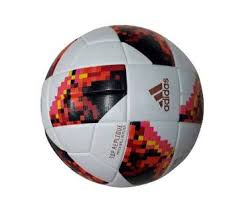 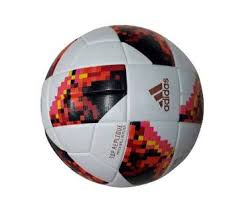 অনুক্রমঃকতকগুলো রাশি একটা বিশেষ নিয়মে ক্রমান্বয়ে এমনভাবে সাজানো হয় যে প্রত্যেক রাশি তার পুর্বের পদ ও পরের পদের সাথে কিভাবে সম্পর্কিত তা জানা যায়। এভাবে সাজানোরাশিগুলোর সেটকে অনুক্রম বলা হয়।
Bipul Sarkar -Atmool B/L High School -Shibgonj-Bogura - 01730169555
ধারা
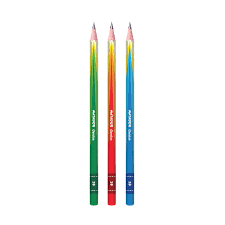 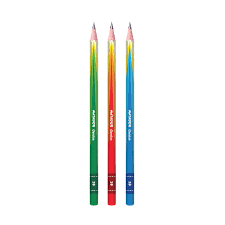 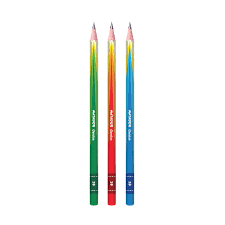 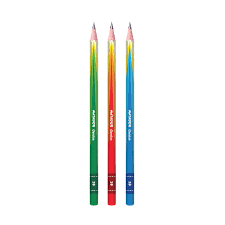 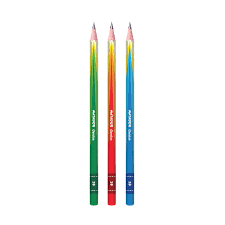 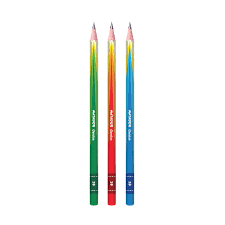 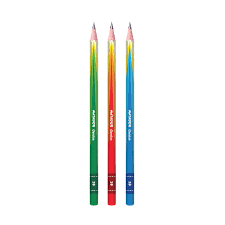 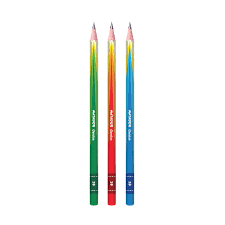 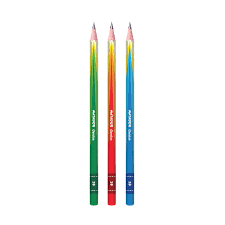 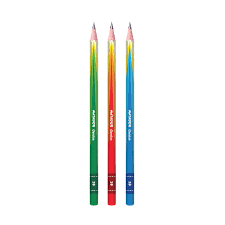 ধারাঃ কোনো অনুক্রমের পদ্গুলো পরপর ( + ) চিহ্ন দ্বরা যুক্ত করলে তাকে ধারা বলে ।
ধারা দুই প্রকার ,যথাঃ   ১ )  সমান্তর ধারা । 
                                        ২)  গুণোত্তর ধারা ।
Bipul Sarkar -Atmool B/L High School -Shibgonj-Bogura - 01730169555
ধারা
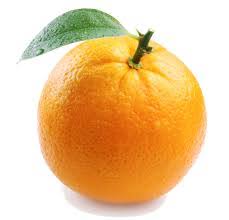 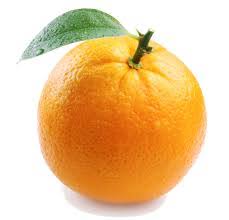 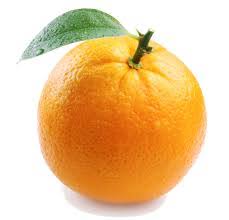 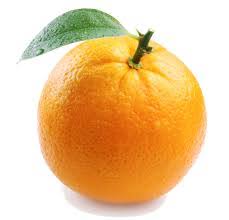 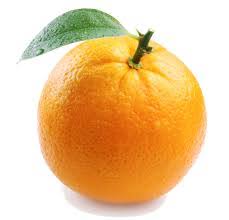 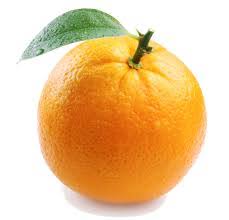 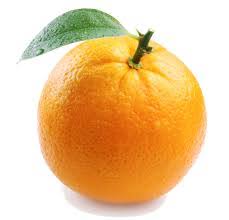 1      1    1     1 
         
 1  +  2 + 3 +  4 +  5
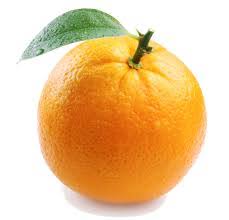 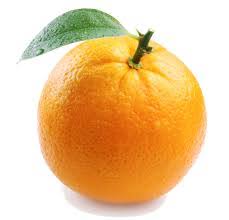 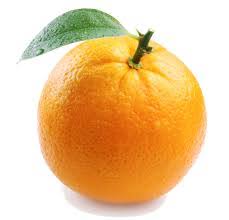 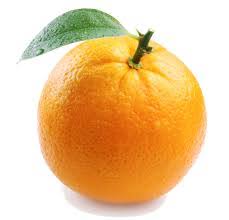 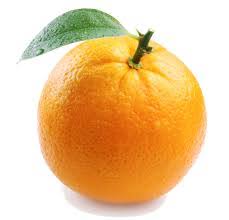 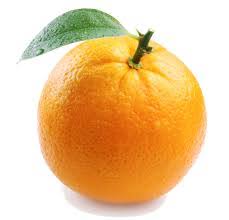 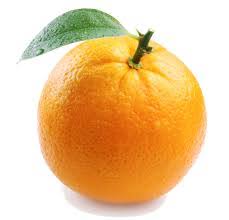 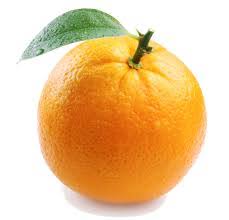 1 + 2 +3 + 4 + 5. .  .  . . . . . . . … ..
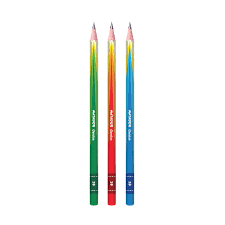 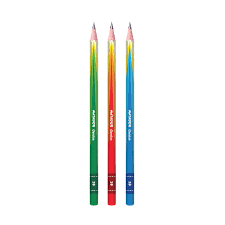 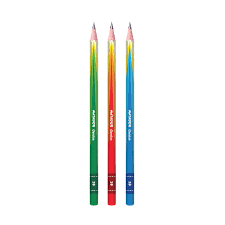 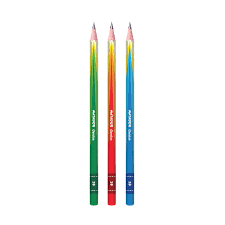 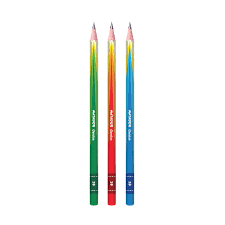 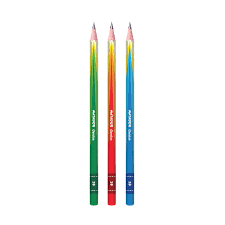 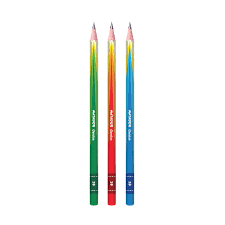 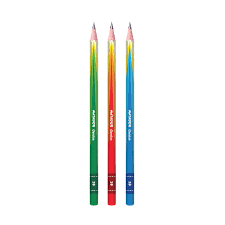 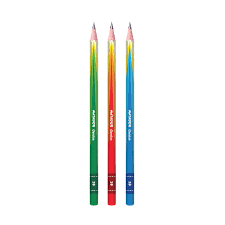 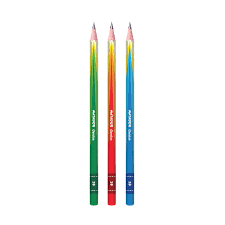 3      3       3        
         
 3  +  6  +  9  +  12
3 + 6 + 9 +12 .  .  .  .  .  .  .  .  .
সমান্তর ধারা: কোনো ধারার যেকোনো পদ ও তার পুর্ববর্তী পদের পার্থক্য সব সময় সমান হলে ,সেই ধারাটিকে সমান্তর ধারা বলে । এই ধারার যে কোনো পদ হতে তার পুর্ববর্তী পদের বিয়োগফলকে সাধারণ অন্তর বল । একে ( d ) প্রকাশ করা হয়।
Bipul Sarkar -Atmool B/L High School -Shibgonj-Bogura - 01730169555
সমান্তর ধারার n তম পদ নির্ণয়
পদ সংখ্যা যত ,তত হতে ১ কম।
Bipul Sarkar -Atmool B/L High School -Shibgonj-Bogura - 01730169555
সমান্তর ধারার সংখ্যক পদের সমষ্টি নির্ণয়
মনে করি , যে কোনো সমান্তর ধারার  ১ম পদ a ও সাধারণ অন্তর d ,পদ সংখ্যা n এবং ধারাটির n  সগখ্যক পদের সমষ্টি Sn ।
ধারাটির প্রথম হতে শেষ পদ এবং বিপরীতক্রমে শেষ পদ হতে প্রথম পদ লিখে পাই।
Sn =   a+(a+d)+(a+2d)+- - - -  +(P+2d)+(P - d)+P - - - - -(ⅰ)
          Sn=   p+(P-d)+(P-2d)+----- - -+(a+2d) + (a+d)+a - - -  - -(ⅱ)
Bipul Sarkar -Atmool B/L High School -Shibgonj-Bogura - 01730169555
প্রথম n সংখ্যক স্বাভাবিক সংখ্যার সমষ্টি নির্ণয়ের সূত্র প্রতিষ্টা
সমাধানঃ
ধারাটিকে ১ম পদ থেকে শেষ পদ পর্যন্ত এবং শেষ পদ থেকে ১ম পদ পর্যন্ত লিখে পাই।
Bipul Sarkar -Atmool B/L High School -Shibgonj-Bogura - 01730169555
সমান্তর ধারার প্রয়োজনীয় সূত্রাবলী
Bipul Sarkar -Atmool B/L High School -Shibgonj-Bogura - 01730169555
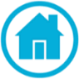 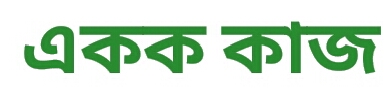 উদাহরণঃ ২।
 5 + 8 +11 +14+. . . .  ধারাটির কোন পদ 383 ?
Bipul Sarkar -Atmool B/L High School -Shibgonj-Bogura - 01730169555
উদাহরণঃ ২। 5 + 8 +11 +14+. . . .  ধারাটির কোন পদ 383 ?
এখানে ধারাটির ,
১ম পদ (a) = 5
সাধারণ অন্তর 
(d)= 8 – 5 = 11-8=3,
∴ এটি একটি সমান্তর ধারা।
মনেকরি,
ধারাটির n-তমপদ = 383
আমরা জানি সমান্তর ধারার n-তমপদ = 𝒂+(𝒏−𝟏)𝒅
প্রশ্নমতে, 𝒂+(𝒏−𝟏)𝒅=𝟑83 
বা, 5+(n-1)3=383
বা, (n-1)3=383-5
বা, (n-1)3=378    বা, (n-1)=378/𝟑
বা, n-1=126        বা, n =126 +1
∴ n = 127 (Ans)
30 June 2020
Bipul Sarkar -Atmool B/L High School -Shibgonj-Bogura - 01730169555
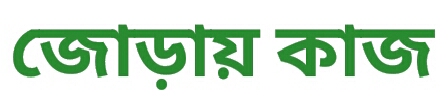 উদাহরণ 5 .
  7 + 12 + 17 +…………………….. ধারাটির 30 টি 
                                                  পদের সমষ্টি কত  ?
Bipul Sarkar -Atmool B/L High School -Shibgonj-Bogura - 01730169555
সমাধানঃ
এটি একটি প্রথম n সংখ্যক স্বাভাবিক সংখ্যার সমান্তর ধারা,
এখানে, পদসংখ্যা n =
.
Bipul Sarkar -Atmool B/L High School -Shibgonj-Bogura - 01730169555
উদাহরণ ৫।  7 + 12 + 17 +……….. ধারাটির 30 টি পদের সমষ্টি নির্ণয়  ।
ধারাটির 30 টি পদের সমষ্টি = 2385
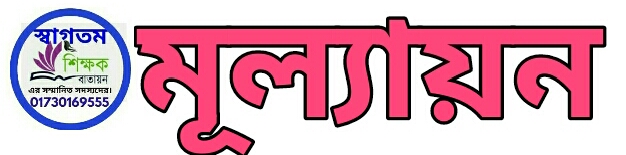 ১।13+20+27+34+…..+111 ধারাটির পদসংখ্যা কত ? 
নিচের তথ্যের ভিত্তিতে ২-৩ নং প্রশ্নের উত্তর দাও।
 5 +8 +11 + 14 + , , , ,  , ,+62  একটি ধারা। 
২। ধারাটি কি ধরণের ?
৩। ধারাটির 19 তম পদ কত ?
নিচের তথ্যের ভিত্তিতে ৪-৫ নং প্রশ্নের উত্তর দাও।
7 + 13 + 19 + 25 + , , , ,  , ,  একটি ধারা। 
৪। ধারাটির 15 তম পদ কত ?
৫ । ধারাটির প্রথম 20 টি পদের সমষ্টি কত ?
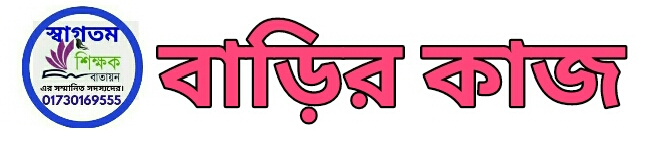 C
উদাহরণঃ ৬। রশিদ তার বেতন থেকে প্রথম মাসে 1200  টাকা সঞ্চয় করেন এবং পরবর্তী প্রতিমাসে এর পূর্ববর্তী  মাসের তুলনায়  টাকা 100 বেশি সঞ্চয় করেন।

ক) সমস্যাটিকে n সংখ্যক পদ পর্যন্ত ধারায় প্রকাশ কর ।

খ) তিনি 18 তম মাসে কত টাকা এবং প্রথম  18 মাসে মোট কত টাকা
 সঞ্চয় করেন ?

গ) তিনি কত বছরে মোট 106200  টাকা সঞ্চয় করেন ?
bipulsarkar1977@gmail.com        ☎  01730169555
6/30/2020 10:34:31 PM
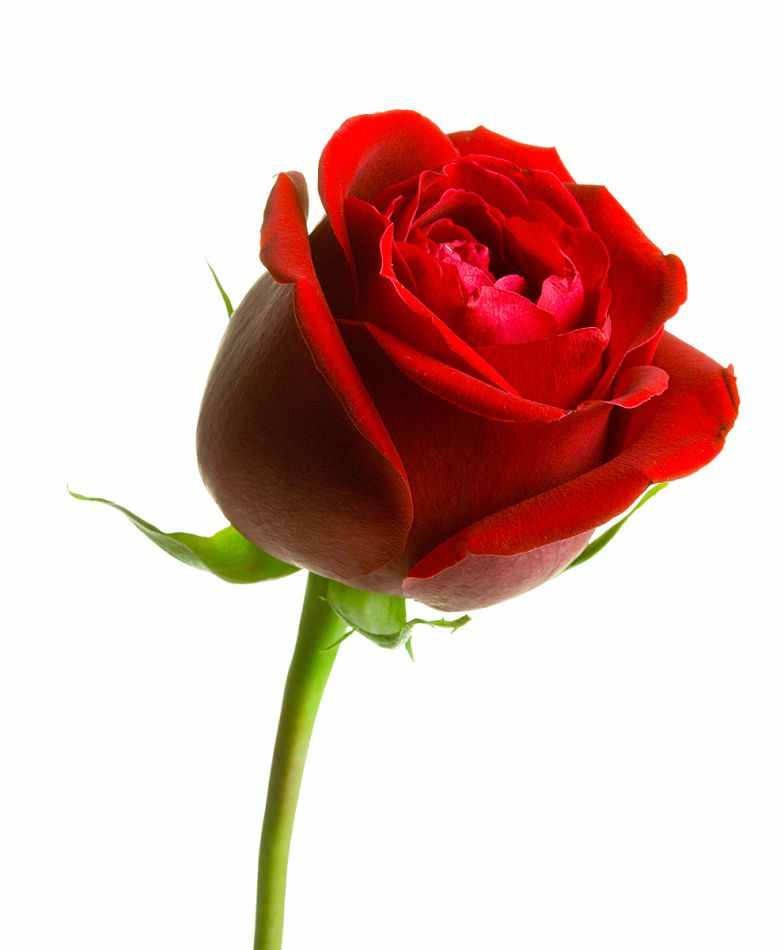 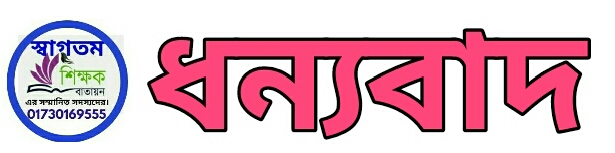